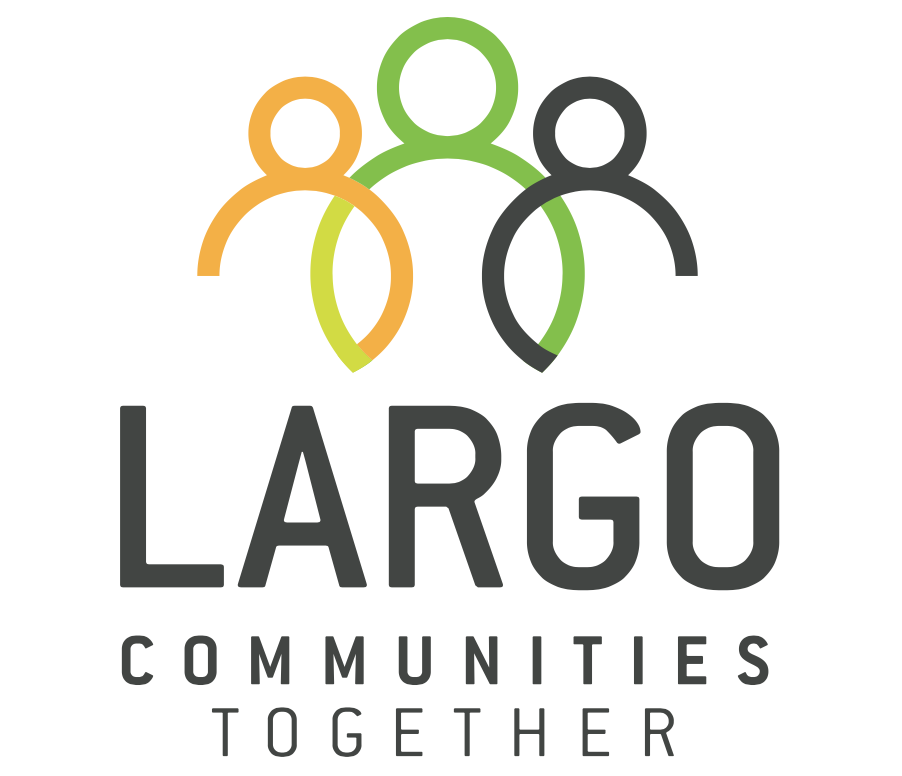 “Building a thriving community”
To build a thriving community
Purpose
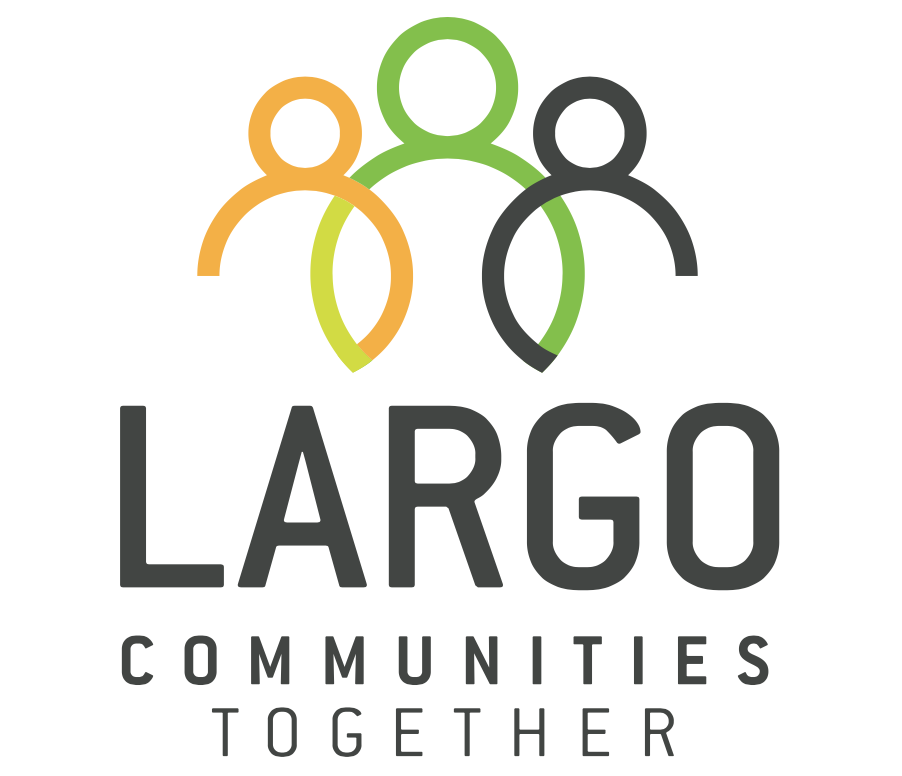 1
1/16/23
Inclusive, Enabling and  
Compassionate with  Integrity
Values
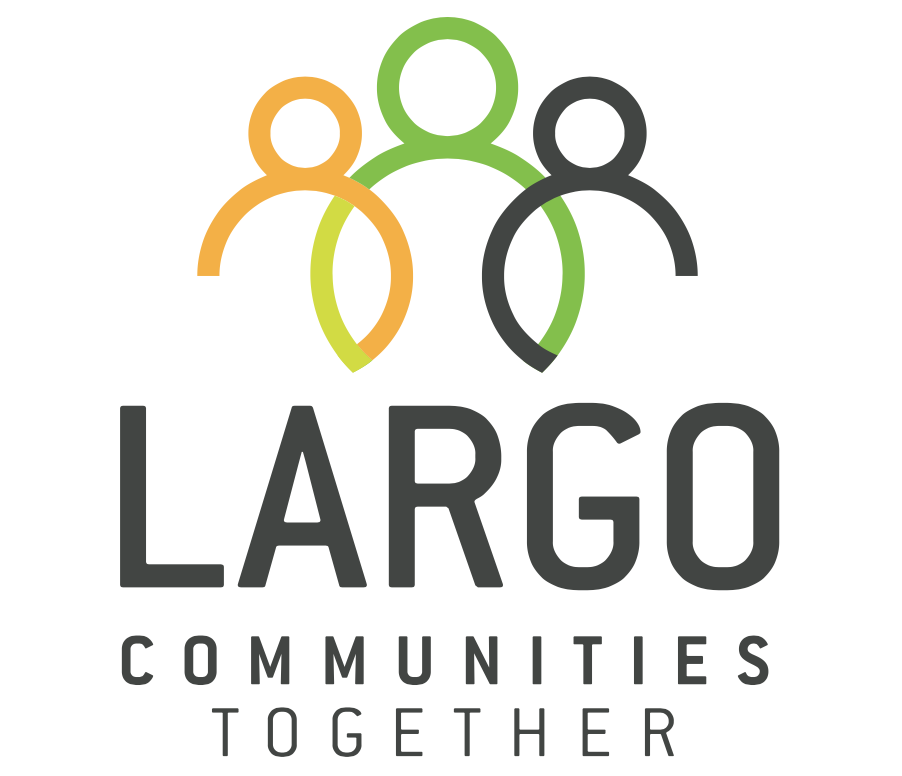 2
1/16/23
2
How
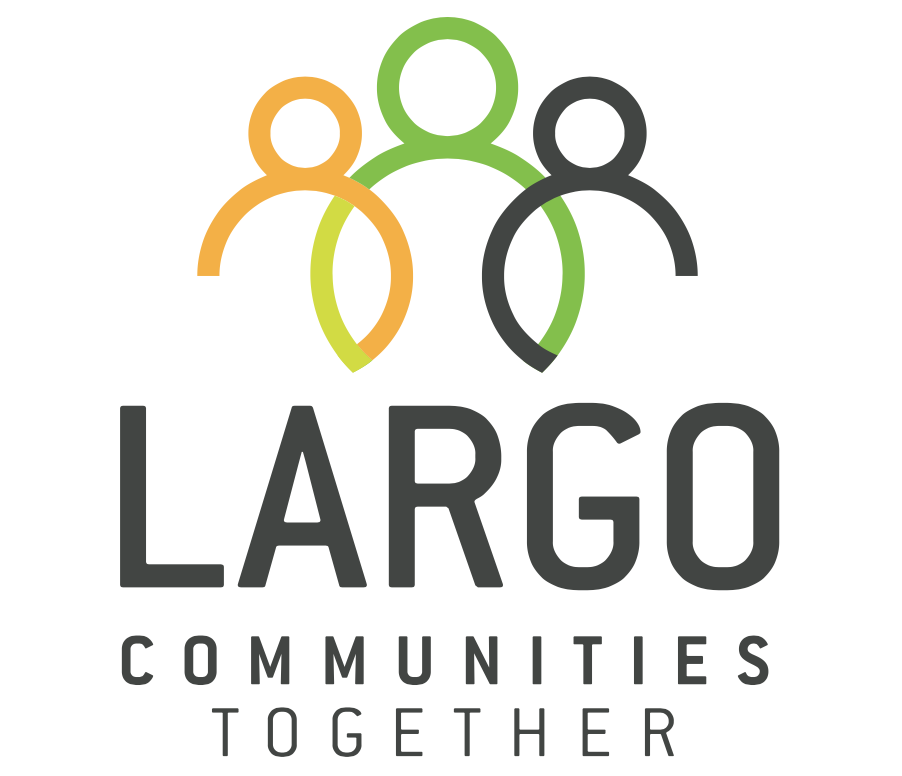 1/16/23
3
3